Weather information to support winter operations
Pavement temperature, frost and general weather  forecasts (Oct. 15 to April 15)
DTN -- Radar, Satellite, forecasts
Roadway Weather Information System (RWIS) data
Infrared thermometers 
Automated Weather Observation Station (AWOS) data
Weather Forecasts
Iowa DOT contracts with a forecast agency specializing in roadway weather forecasting
Pavement and bridge deck temperature forecasts are provided for 99 counties
Forecasts received at 6 AM, noon, 6 PM and Midnight 
Forecast summaries are available via a toll free number
Available on DTN Weather Centers, and the Internet 
Speak directly to a weather forecaster via a toll free number
[Speaker Notes: Toll free # on a later slide]
Frost Forecasts
“Official” noon zone forecast for bridge frost 
Available on DTN, and the Internet
Frost forecast information also available via toll-free number
“Yes” means the weather forecaster expects frost to occur
Road frost probabilities
[Speaker Notes: Toll free number on a later slide]
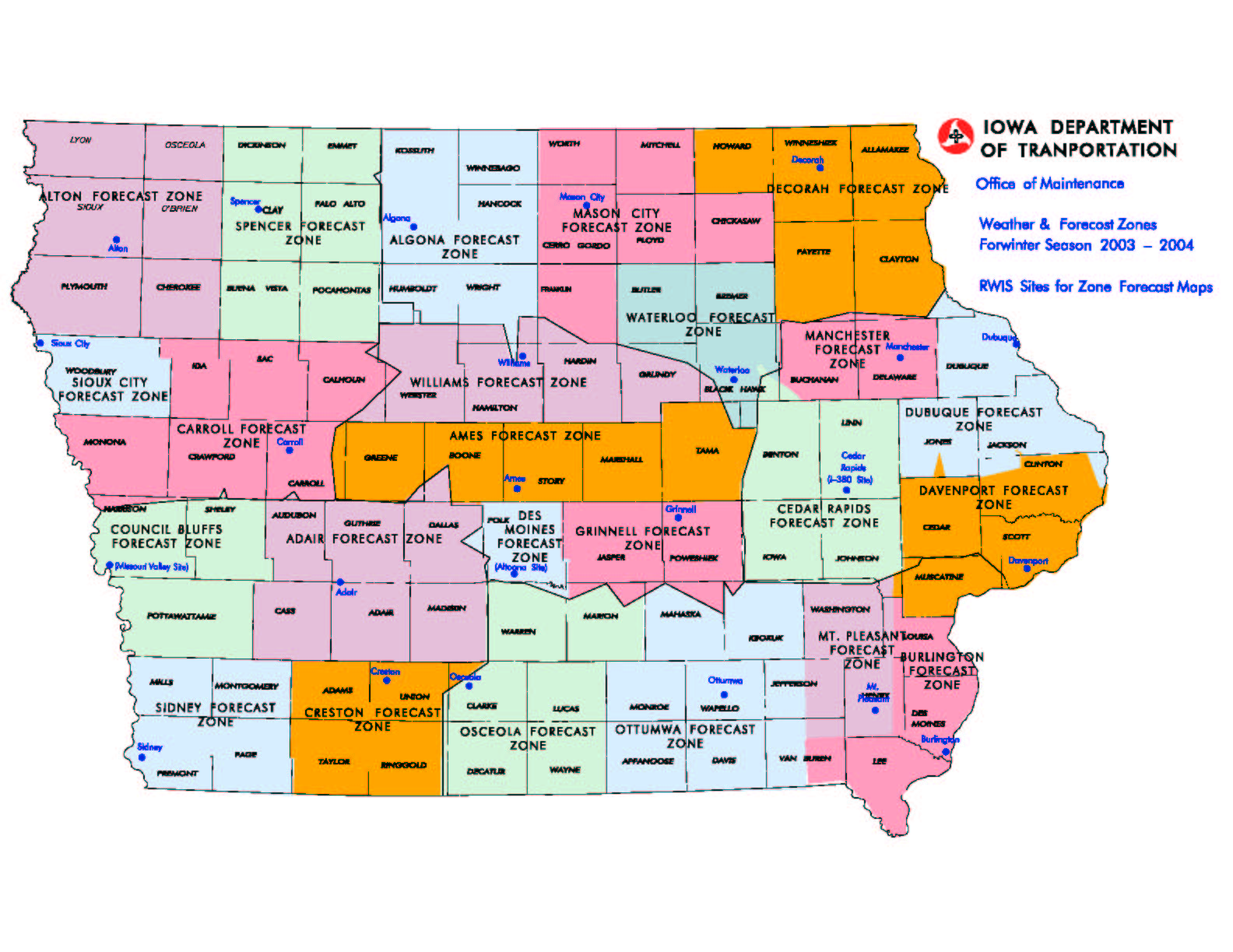 Frost Forecast Zones
DTN/Meteorlogix
Available at 110 garages
Available on line for home use
Provides radar, current conditions and forecasts
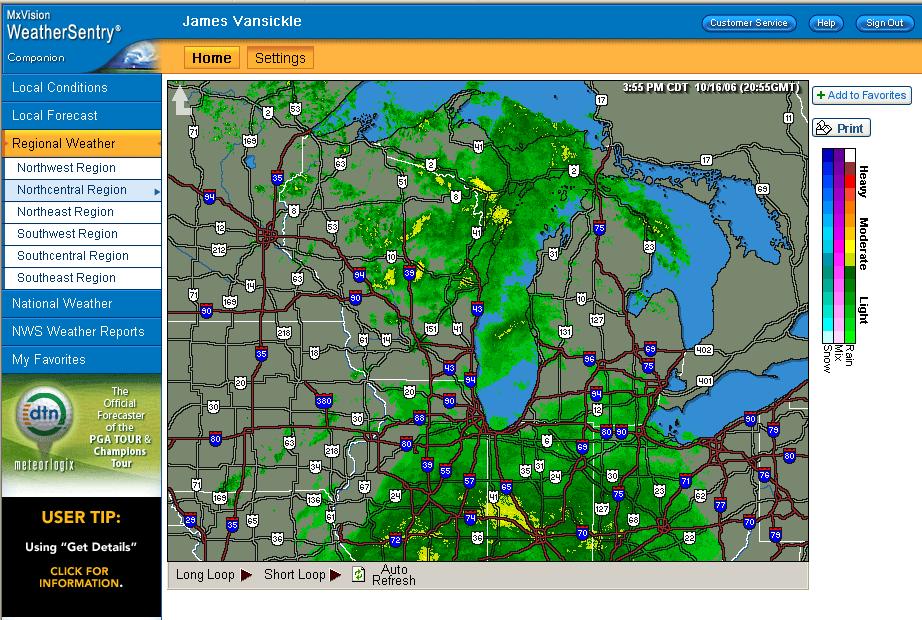 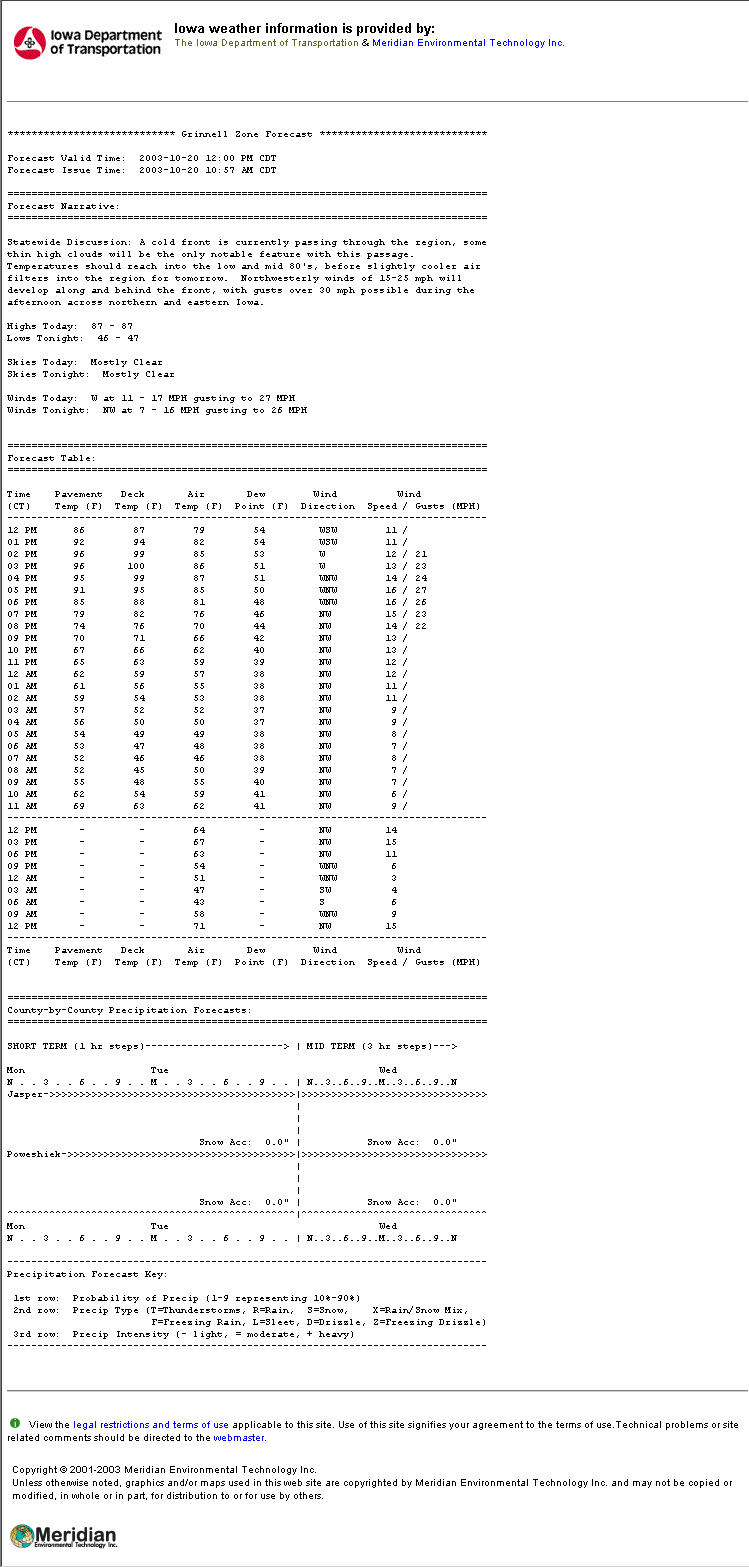 Meridian Zone Forecasts on DTN
[Speaker Notes: Final forecast format was not available when this presentation prepared.  This is a prototype.]
Sources of weather information in the shop
Meteorlogix/DTN Weather Centers
Pavement, frost and general weather forecasts
Current conditions & radar
Maintenance DOTNET page (requires a network connection) links to:
Current RWIS information 
DTN and Meridian web sites
[Speaker Notes: Explain DOTNET – the department’s Intranet, which uses web based technology to deliver information within an organization.  Only available when connected to the DOT’s network. Contains a lot of information on winter operations as well as from other offices throughout the department.]
Internet sites to support winter operations(User ID/Password Required)
Meridian Forecasts – Pavement and Frost Forecasts
	http://www.iadot.meridian-enviro.com
	User Name: iadot   Password: plow
DTN’s Iowa web site – Current Conditions, radar, and forecasts   
http://weathersentry.meteorlogix.com
User Name: (enter garage name)  
Password: iowa
Internet sites to support winter operations (No User ID/Password Required)
Weatherview – http://www.dotweatherview.com
Iowa’s RWIS and AWOS current conditions, forecasts; link to road conditions & NWS – designed for the general public
General Weather Sites 
National Weather Service, Accuweather, Intellicast, etc. An extensive list of Internet links is available on DOTNET
Sources of weather information available by phone
Toll Free Forecast Summary Recording   	1-888-988-2468
District Forecast
Frost Forecast 
Toll Free Direct to Forecaster
1-888-595-8726
Automated Weather Observations Station (AWOS)
Located at 38 airports in Iowa and maintained by the Modal Division of the Iowa DOT 
Provides air temp, relative humidity, wind speed and direction, cloud tops, precipitation, and visibility for aviation industry
Visibility at an AWOS site can provide clues as to rate of snowfall or blowing snow conditions
Data available on the Internet 
http://www.dotweatherview.com
Other Weather Sources
Internet 
Radio 
Television
Neighboring garages in the path of the storm
Other jurisdictions – city, county crews, etc.
Law Enforcement
Roadway Weather Information System (RWIS)
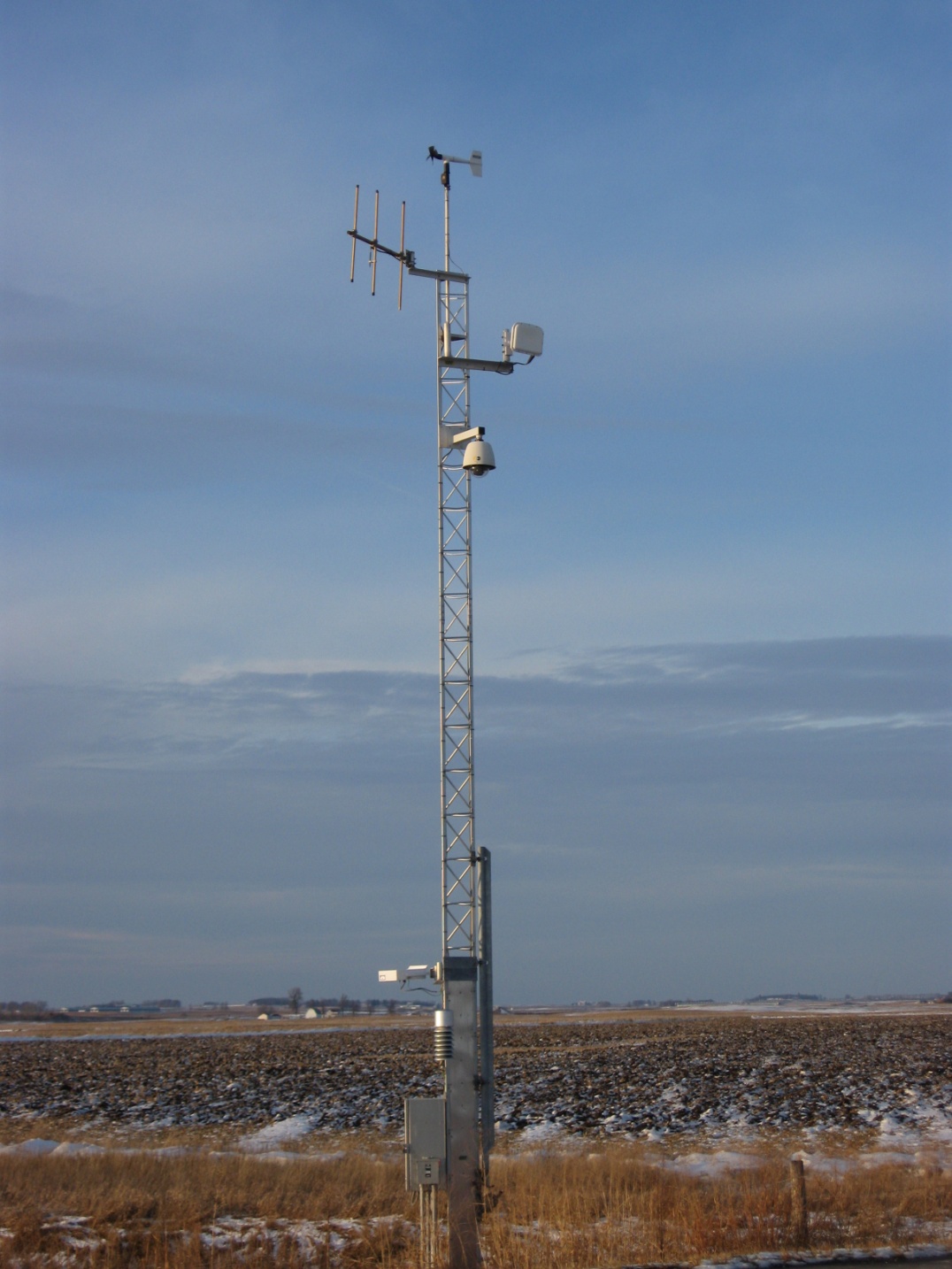 Pavement and bridge temperature
Subsurface temperature
Wind speed and direction
Air temperature
Relative humidity
Precipitation 
Color Camera (14 sites)
[Speaker Notes: Emphasize that RWIS is]
61 site locations in Iowa
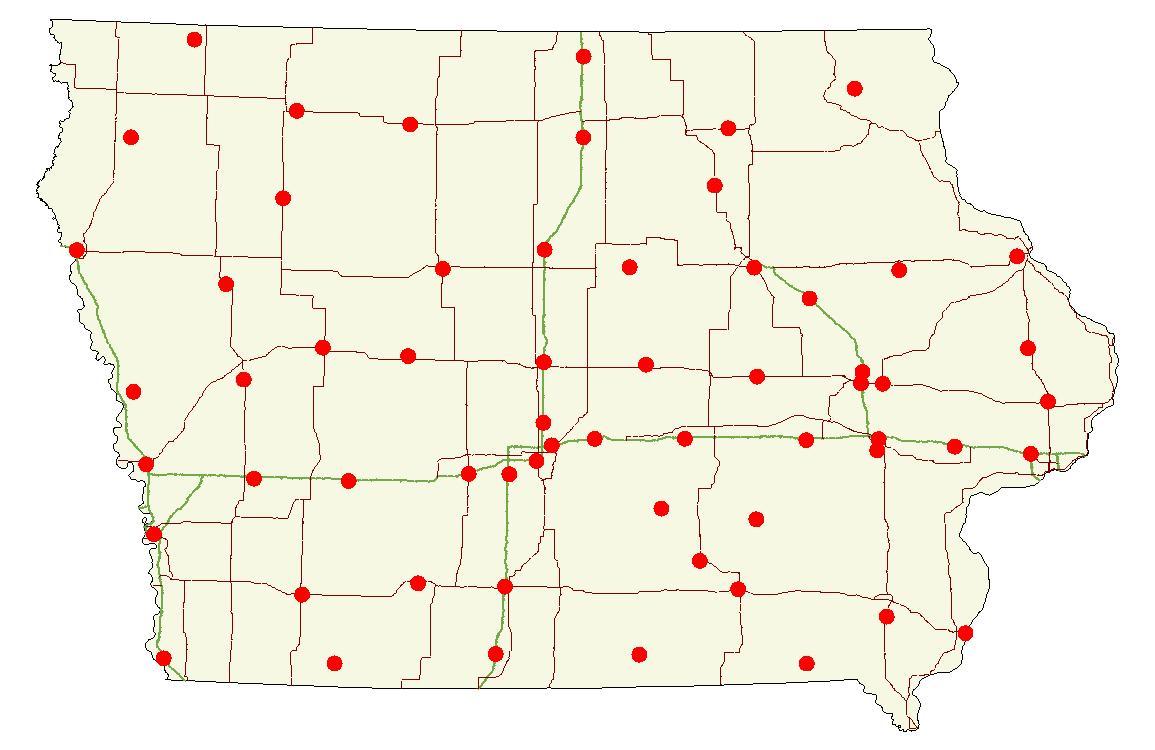 Pavement Sensors
2 – 4 sensors per site
 Placed both on bridge decks and pavement surface wherever possible 
Measures
 Pavement Temperature
 Chemical Concentration
Calculates
 Pavement Status – dry, wet, chemically wet, etc.
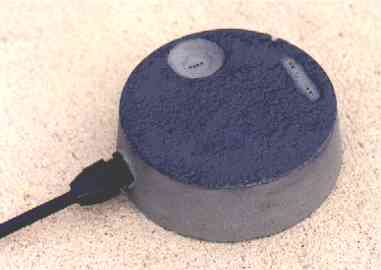 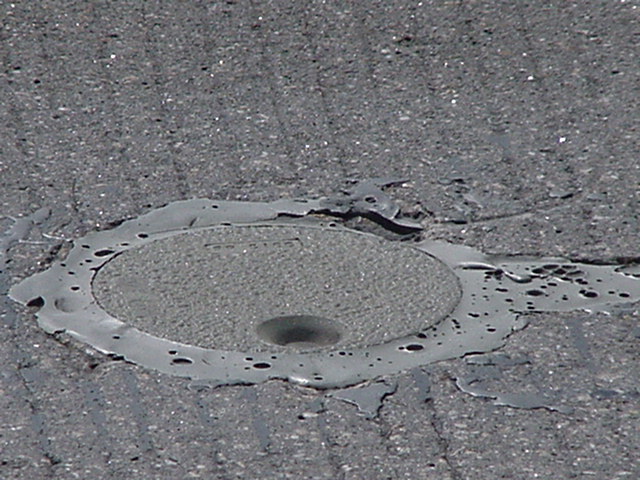 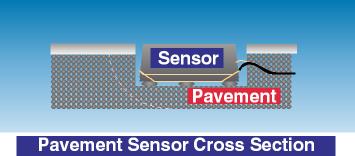 [Speaker Notes: Emphasize importance of pavement temp.  Pavement temp is “where the rubber meets the road” and determines what happens to the roadway when precipitation falls.  Air temp means little in winter operations.]
Subsurface Temperature Probe
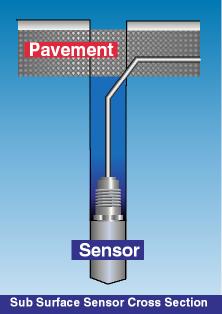 Sensor is approximately 18” below the pavement surface
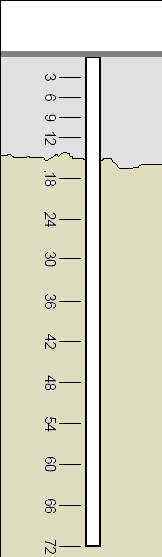 New sub-surface temperature data probe (TDP)
Temperature readings every few inches from 3” below surface to 6’ below
TDP in Scan Web
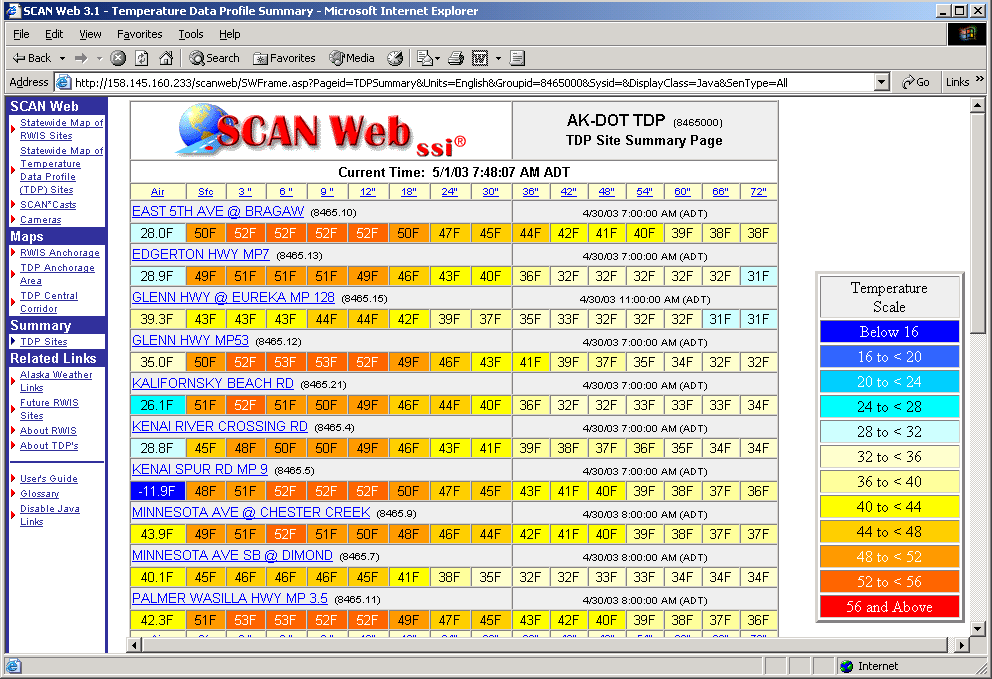 Wind Speed and Direction Sensor
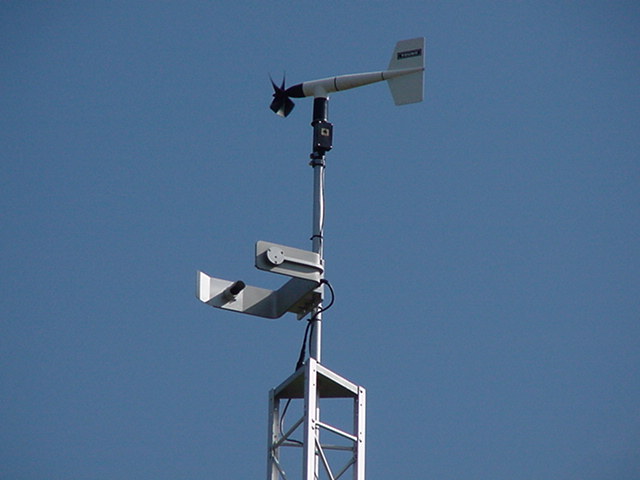 Measures
Wind Speed
Wind Direction
Wind Gusts
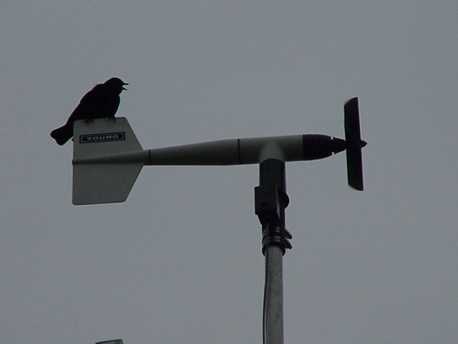 Air Temperature and Humidity
Dew point temperature is calculated from these two measurements
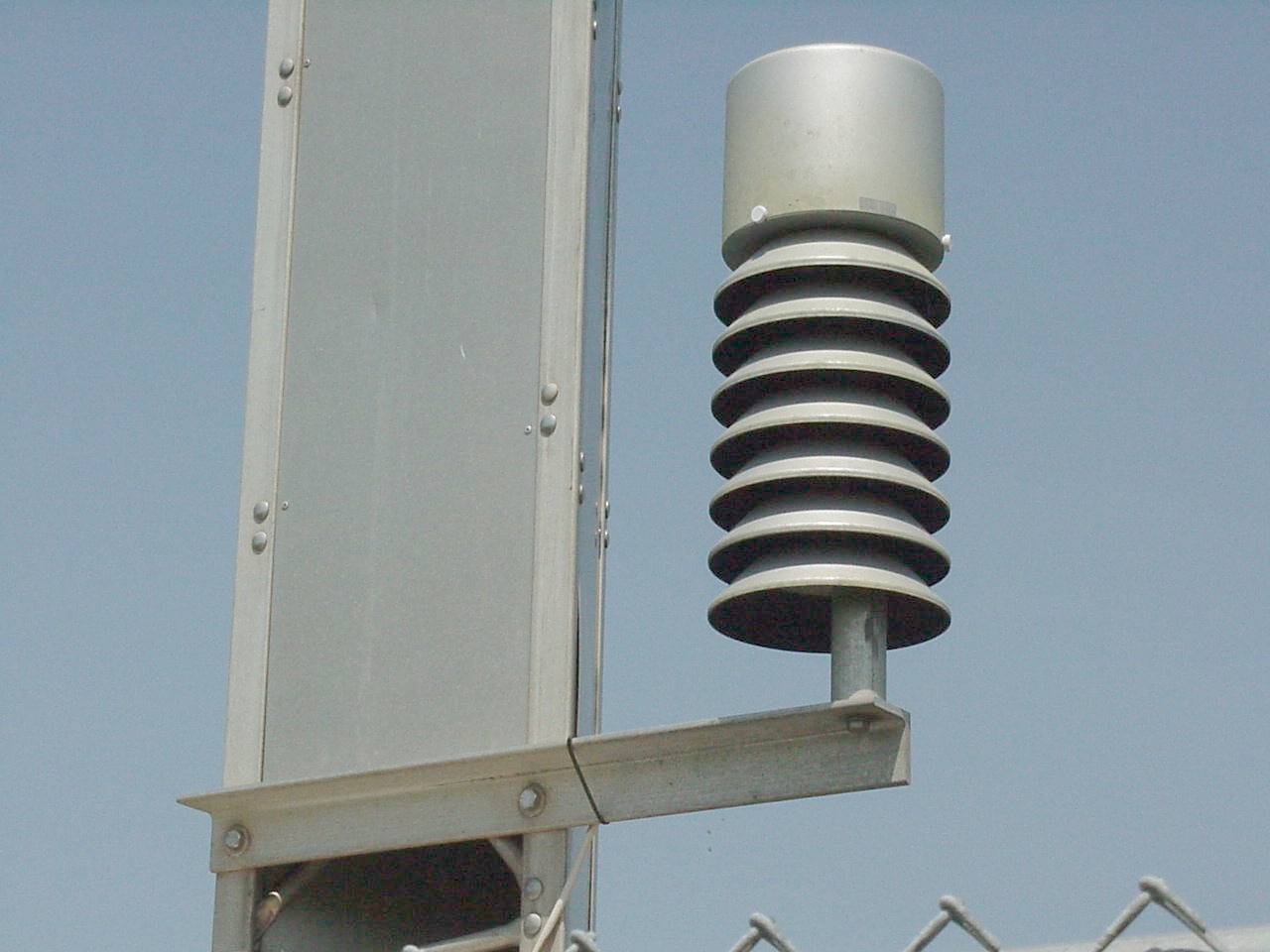 Precipitation Sensors
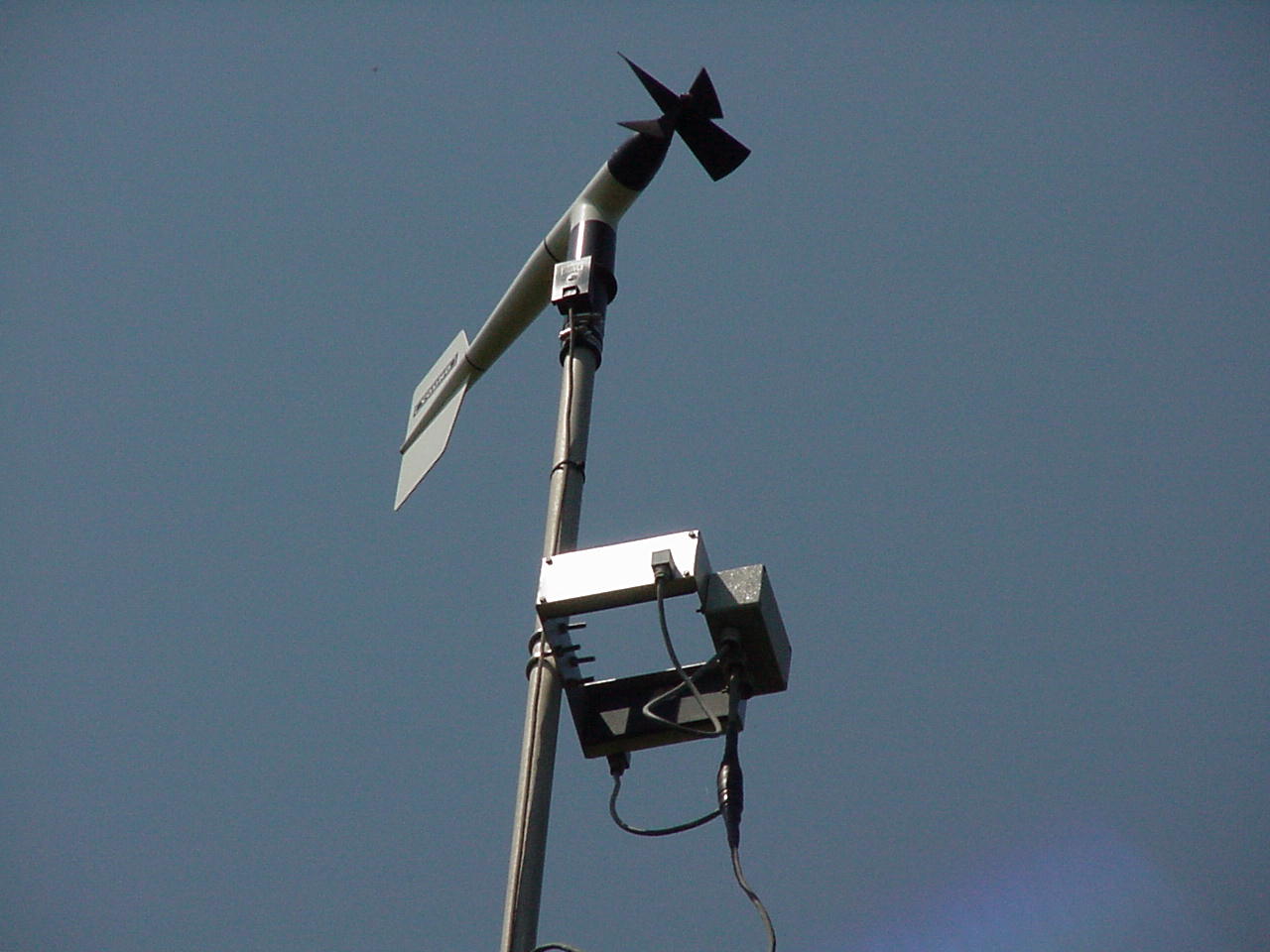 Yes/No sensor
Optical Weather Identifier
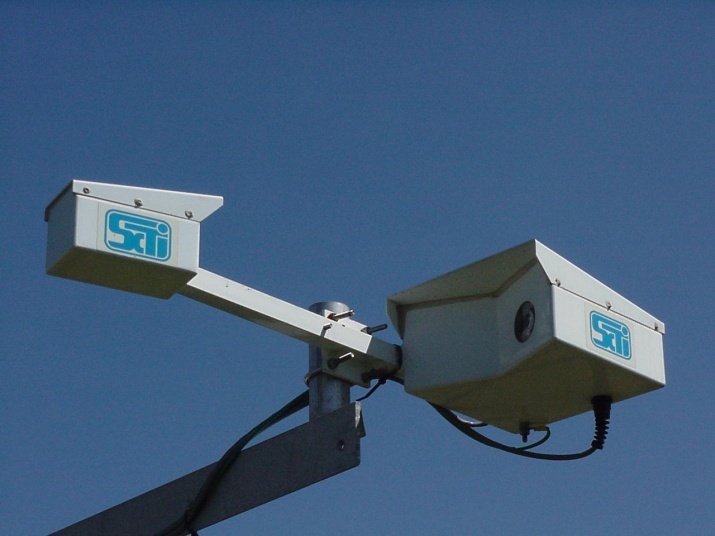 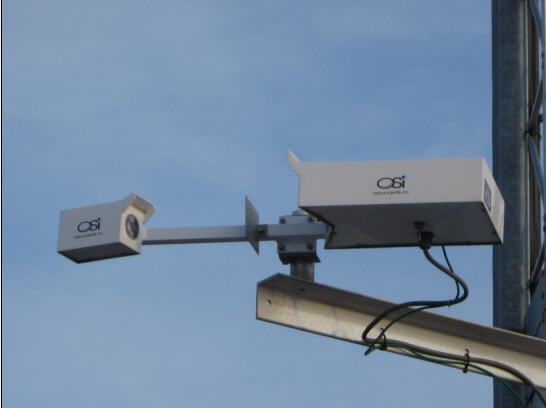 WIVIS sensor
Reports 
Type of precipitation
Rate of precipitation
Accumulation
Visibility (on a few sites)
Reports Presence 
or absence of 
precipitation
Reports Visibility and precipitation identification
RWIS benefits
Pavement and bridge surface temperatures
Actual roadside weather and surface conditions (wind speed/direction, dew point, chemical concentrations, etc.)
Better ability to predict how road conditions will change
Newer pavement sensors indicate salt concentration on the roadway, depth of precipitation and freezing point of the solution on the road surface
Infrared Thermometers
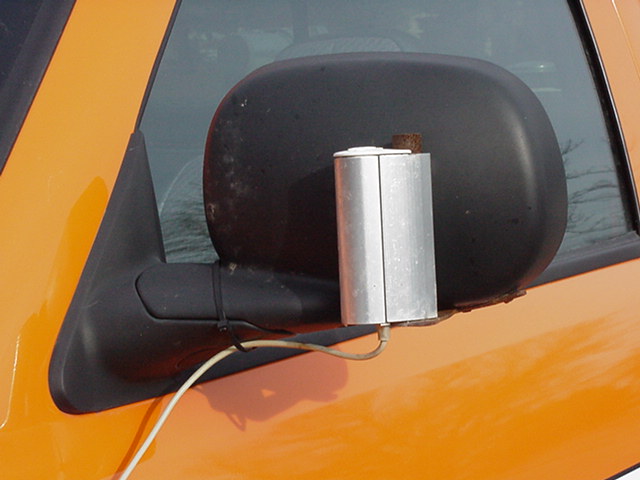 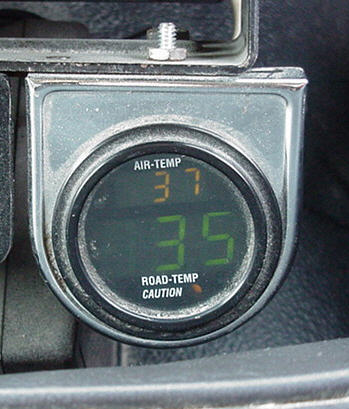 RoadWatch Infrared thermometers
Infrared Thermometers
In-vehicle device to measure surface temperature while driving at normal highway speeds 
Approx. 641 in use on trucks and pickups
Measures only what it can see (Ice, Snow, Pavement
Check accuracy with a pan of ice- should read 32 degrees
Avoid placing too close to heat sources or blocking the view of the lens
How to Use Weather Data
Radar
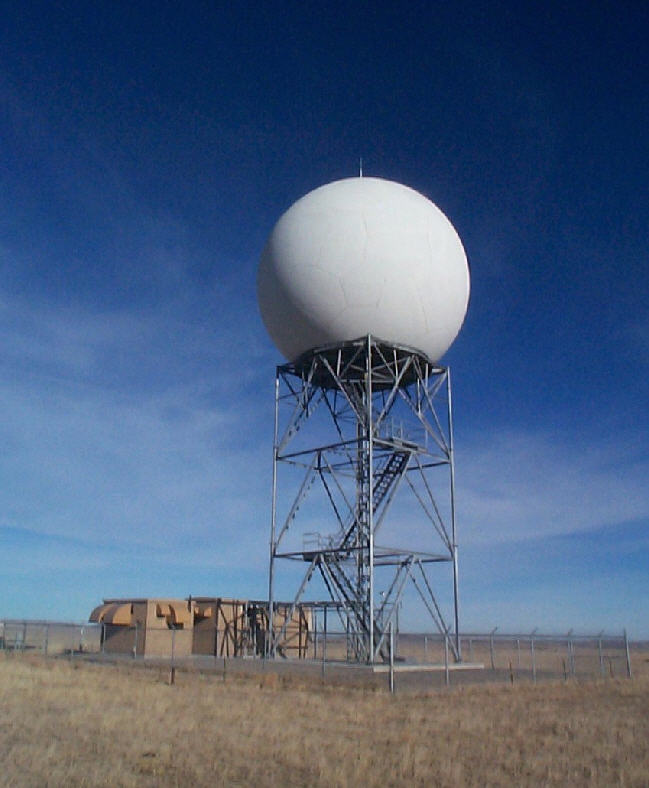 Radar is a valuable tool to locate where precipitation is falling, but be aware that it can at times be deceptive
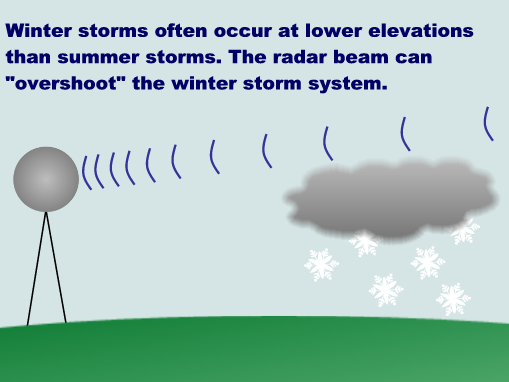 The farther you are from a radar site, the more likely this is to occur.
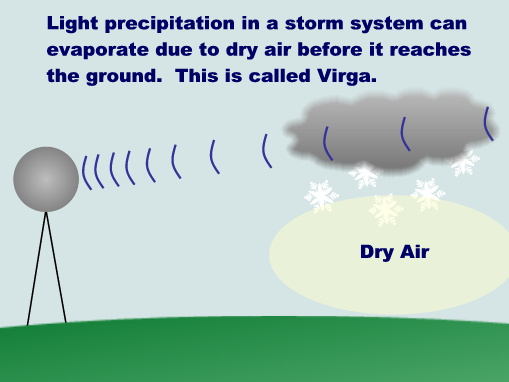